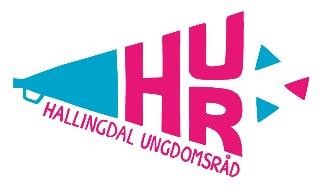 HALLINGDAL UNGDOMSRÅD HUR14. oktober 2024
Bakgrunn
Hallingdal Ungdomsråd (HUR) ble opprettet i januar 2010
I alle våre 6 kommuner finnes det i dag ungdomsråd 
2 representanter fra hvert råd danner i dag HUR
Vi ser flere eksempler på at HUR gjør en viktig jobb for ungdommene våre og viktigheten av et regionalt ungdomsråd er tydelig
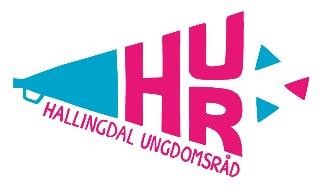 [Speaker Notes: Siden starten har HUR jobbet godt og har etter hvert befestet seg og blitt synlig både i Hallingdal og utenfor egen region.]
Målet med HUR
Styrke ungdomsmiljøet i Hallingdal/ det skal være godt å være ungdom i egen region
Gi ungdom i Hallingdal medinnflytelse i regionen
Styrke kontakten mellom ungdom og politikere 
Være en høringsinstans for Regionrådet for Hallingdal der det er aktuelt
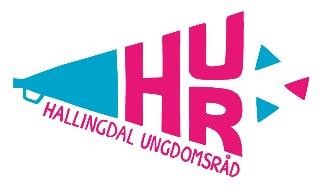 Mandat for HUR
Påvirke og sette fokus på saker som vedkommer ungdom i Hallingdal.
Stimulere til samfunnsengasjement, medbestemmelse og deltagelse blant ungdom. 
Uttalerett i saker som vedkommer ungdom, ansvar for å følge med i saker i Regionrådet for Hallingdal.
HUR skal møte i Regionrådet for Hallingdal minst en gang pr år for å fortelle om sitt arbeid. 
Jobbe for felles arrangement og tiltak for ungdom i hele Hallingdal.
Jobbe mot Fylkeskommunen og Ungdommens fylkesråd i Buskerud (BUFR) med saker som har betydning for ungdom i regionen. 
Forvalte tildelte midler og legge fram årlig regnskap.
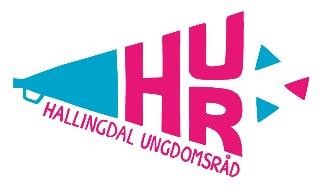 Sammensetning
HUR skal bestå av 2 medlemmer fra hvert ungdomsråd i hver kommune i Hallingdal, totalt 12 medlemmer. 
Rådet velger selv leder, nestleder og medieansvarlig. 
Regionrådet for Hallingdal står for koordinatorfunksjonen til HUR.
Medlemmene velges for 2 år om gangen. 
Det skal være en balanse mellom begge kjønn.
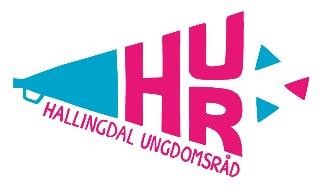 Organisering
Møteplan blir satt opp i november hvert år og lagt ut på Regionrådet sine nettsider. 
Leder eller fire medlemmer kan kreve møter utenom oppsatt møteplan.
Ungdomsrådet er vedtaksføre når alle kommunene er representert eller minst ¾ (9 av 12) av rådets medlemmer er til stede (dette gjelder kun ved viktige avgjørelser).
Alle vedtak blir gjort med simpelt flertall. 
Alle møter gjennomføres i kommunestyresalen på Gol, om ikke annet er bestemt.
Post til Hallingdal Ungdomsråd sendes til koordinator for HUR. 
Møtene blir kunngjort på www.regionraadet.no, her blir også alle møteinnkallinger og møtebøker lagt. I tillegg legges innkallinger og møtebøker ut på HUR sin interne facebook side. 
Møteinnkallinger og møtebøker sendes fast til ordførere, rådmenn, ungdomskonsulenter og daglig leder for Regionrådet. 
Møtene følger vanlig møteskikk med ordstyrer og taleliste.
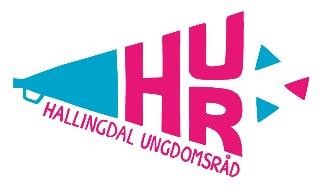 [Speaker Notes: Godtgjørelse for hvert møte.]
Møter
Hallingdal Ungdomsråd har 6 møter i året, litt avhengig av behov. 
Ungdomssekretær og ordfører fra hver kommune skal delta på ett møte i året. 
Det arrangeres ungdomskonferanse for alle ungdomsrådene i regi av HUR (Ungdommenes Hallingting) årlig.
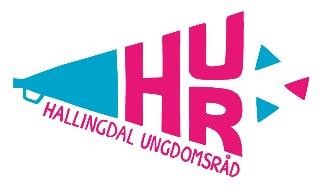 Leders oppgaver
Lederen i ungdomsrådet planlegger og leder møtene og har ansvaret for at sakene blir fulgt opp. 
Planlegge møtene sammen med sekretær og nestleder. 
Lederen kan også ha i oppgave å være HURs ansikt utad.
Lederen har et spesielt ansvar for at alle føler seg velkomne i rådet. 
Pass på at alle medlemmene er trygge og tørr å ta ordet.
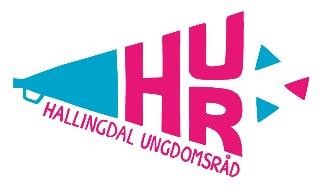 Nestleders rolle
Nestlederen er den høyre hånda til lederen. Er lederen borte, leder nestlederen møtet. 
Dersom lederen har for mye å gjøre, kan nestlederen hjelpe til og overta noen oppgaver.
Ha god kontakt med lederen om hvordan det går med sakene. 
Planlegg møtene sammen med koordinatoren og lederen. 
Hold deg oppdatert om sakene.
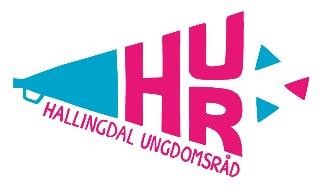 Medieansvarlig(e)
Informere og oppdatere om saker som angår HUR og ungdom i Hallingdal på facebook og instagram.
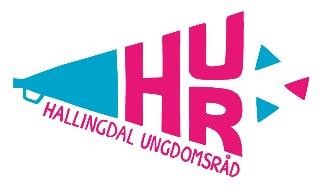 Medlemmer
Møte forberedt – les sakslista til møtet
Delta aktivt i møtene 
Still spørsmål, ingen spørsmål er dumme. Er det ord og uttrykk du ikke forstår – spør. 
Ha respekt for de andre i rådet, alle skal få ordet
Være med å påvirke
Holde seg oppdatert på saker som angår ungdom
Har du ikke anledning til å delta – gi beskjed i god tid.
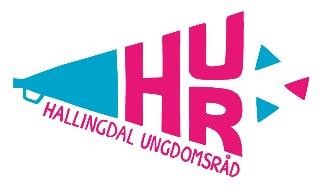 Godtgjørelse
Leder 600,- pr møte
Nestleder 400,- pr møte
Medlemmer 300,- pr møte
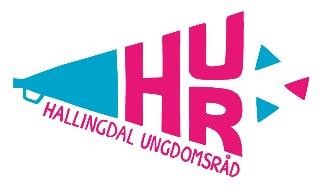 Rett til fri fra skolen og møteplikt
Elever i vidaregåande skole kan kreve at inntil ti skoledager dokumenterte fravær per skoleår ikke skal førest på vitnemålet, er det bestemt i forskriften til opplæringsloven
Elever i ungdomsskolen har møteplikt til alle timer. Dette tyder at foreldre må søke om permisjon dersom eleven skal være borte fra skolen av andre grunner enn sjukdom
Medlemmer av rådet har plikt til å delta i møtene til rådet dersom de ikke har gyldig forfall
Ungdomsråd - ein rettleiar (bufdir.no)
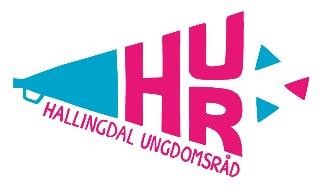 Budsjett
HUR har kr. 180 000 i budsjett pr år
kr. 80 000 til koordinator for HUR
Er det ubrukte penger ved årets slutt blir disse satt på bundne fond.
Ca kr. 293 000 har ikke blitt brukt de siste årene og er øremerket HUR.
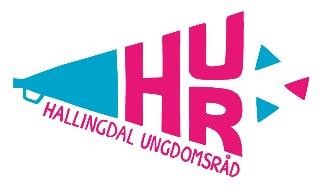